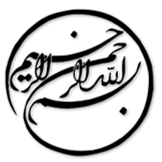 ارتباط بین افسردگی و کیفیت زندگی در بیماران مبتلا به پارکینسون
دانشجو:
استاد:
سال تحصیلی:
نام درس:
فصل اول: مقدمه

بیماری پارکینسون (PD) یکی از بیماری های تحلیل برنده شایع است و برآورد شده است که با پیر شدن جمعیت،  تا سال 2050 در چین تا 5 میلیون بیمار مبتلا به PD وجود داشته باشد. از نظر بالینی، بیماران PD علاوه بر علائم معمول مرتبط با حرکت، از علائم غیر حرکتی مانند افسردگی، اختلالات شناختی، اختلالات بویایی و علائم عصب اتونومیکی نیز رنج می برند. در این میان، بروز افسردگی از همه بیشتر (40-70%) است و اکثر داروهای ضد افسردگی تاثیر چندانی بر روی آن ندارند، و این امر نشان می دهد که مکانیسم آن ممکن است با مکانیسم افسردگی عمومی تفاوت داشته باشد.
1/11
فصل اول
مقدمه
1
Remy  و همکاران (7) دریافتند که از بین رفتن نورون های سیستم لیمبیک حاوی کاتکول آمین در بیماران مبتلا به افسردگی بیانگر از دست دادن دوپامین و نورون های نورآدرنرژیک در سیستم لیمبیک است که ممکن است بطور خاصی با افسردگی و اضطراب در بیماران مبتلا به پارکینسون مرتبط باشد.  افسردگی مرتبط با PD ممکن است در طی بروز بیماری رخ دهد. مطالعه دیگری نشان داده است که اثرات افسردگی بر کیفیت زندگی بیماران PD حتی از علائم حرکتی هم بیشتر است. یکی از مطالعات اخیر در تایوان تأیید کرد که افسردگی و اضطراب بیشترین تأثیر را بر کیفیت زندگی بیماران در علائم غیر حرکتی PD  دارد و در نتیجه مسئولیت بیشتری را بر عهده خانواده و جامعه می گذارد. این مطالعه رابطه بین علائم حرکتی، شرایط روحی و روانی، مانند افسردگی و اضطراب، و کیفیت زندگی در بیماران مبتلا به PD، و تجزیه و تحلیل بیشتر عوامل مؤثر بر PDQ-39 را در هشت حوزه مورد بررسی قرار می دهد.
2/11
فصل اول
مقدمه
1
لطفا توجه داشته باشيد
که اين فايل تنها بخشی از محصول بوده و صرفا جهت معرفی محصول ميباشد
برای خريداری و دانلود فايل کامل مقاله به زبان فارسی
با فرمت پاورپوينت (با قابليت ويرايش(
اينجا کليک نماييد.
فروشگاه اينترنتی ايران عرضه www.iranarze.ir
5
4
3
2
1